Kerotin yordamida soch tekislash
Kerotin yordamida soch tekislash uchun eng avvalo sochlar maxsus shampun yordamida yaxshilab yuviladi
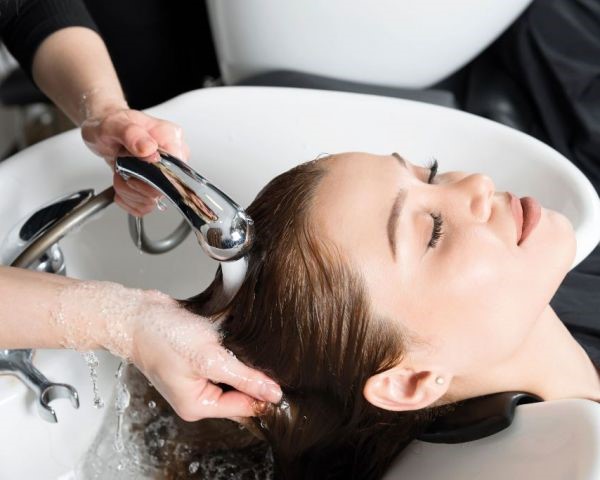 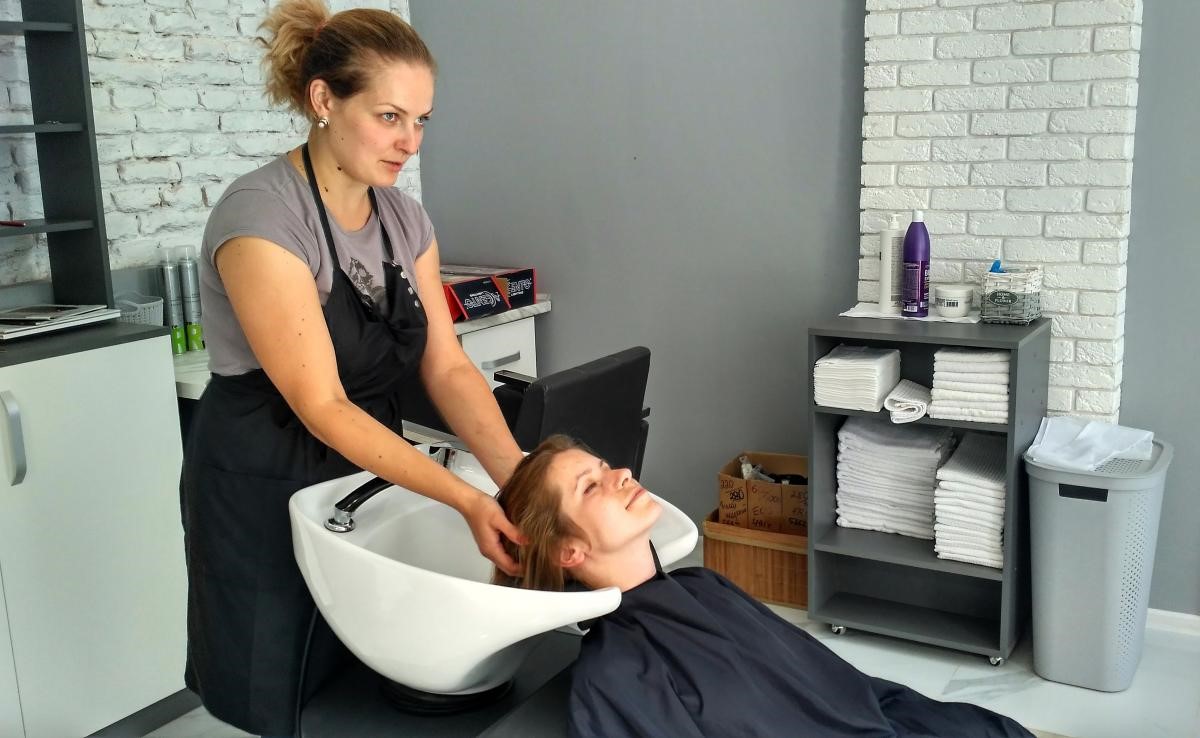 2)Sochlar yaxshilab yuvilgach sochlar nam xolatga yetguncha fen yordamida quritiladi
3)Sochlar quritilgach 6 qism (zonalarga) bulinadi
4)Agar sochlar qirqilish lozim bo’lsa ularni keratin kilishdan oldin qirqish maqul